Target Interest Distillation for Multi-Interest Recommendation
Source   : CIKM’22
Speaker : yang-YI, LIN
Advisor  : Jia-Ling, Koh
Date       : 2023/06/27
1
Outline
Introduction
 Method
 Experiment
 Conclusion
2
Introduction
Target Interest Distillation for Multi-Interest Recommendation
Multi-Interest Recommendation
Knowledge Distillation
3
Introduction
Multi-Interest Recommendation
typical sequential recommendation： an overall embedding from sequence
multi-interest recommendation：𝐾 interest embeddings from sequence
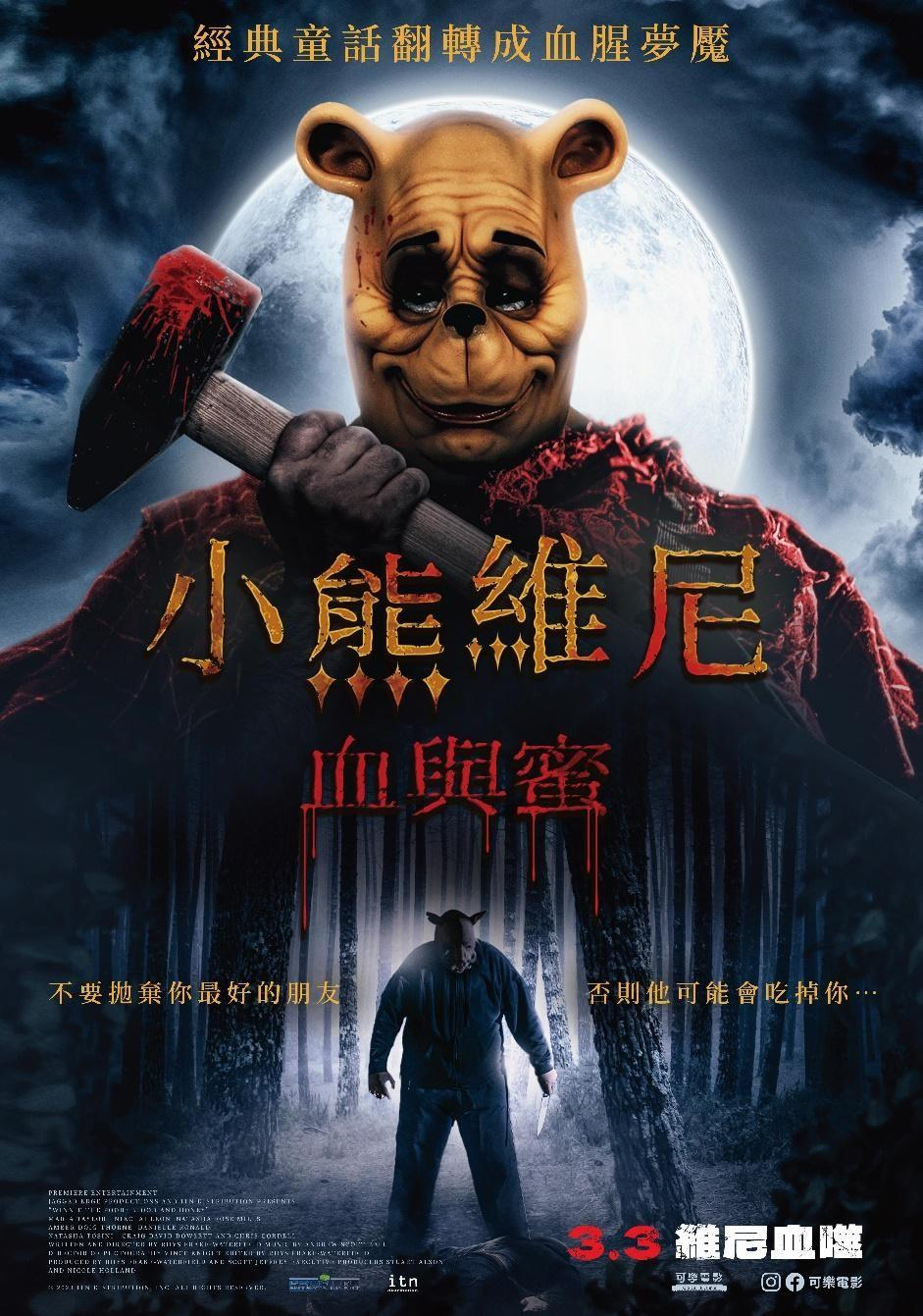 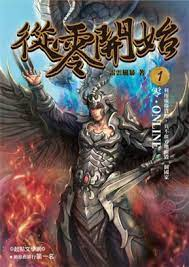 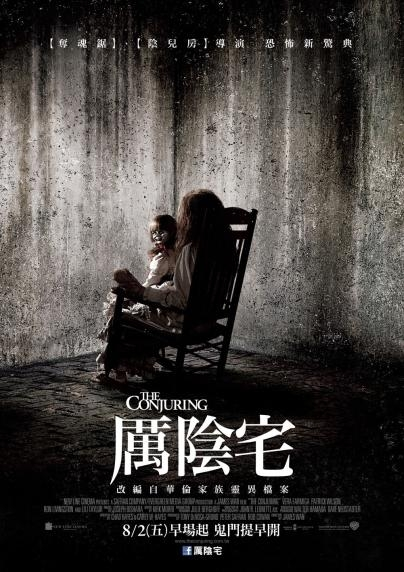 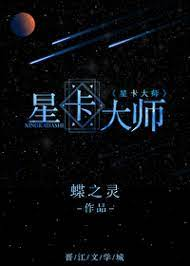 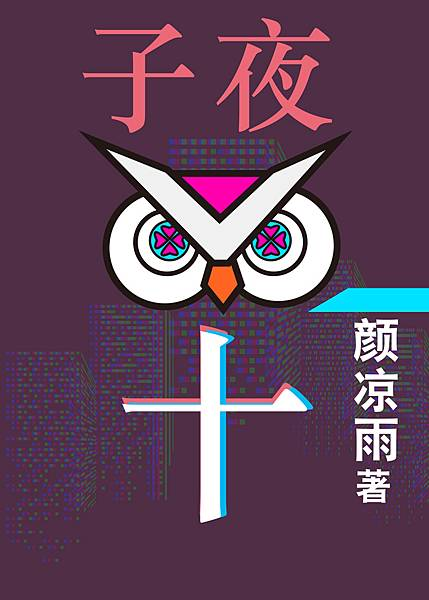 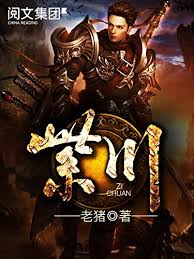 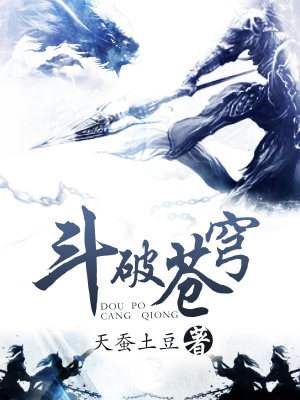 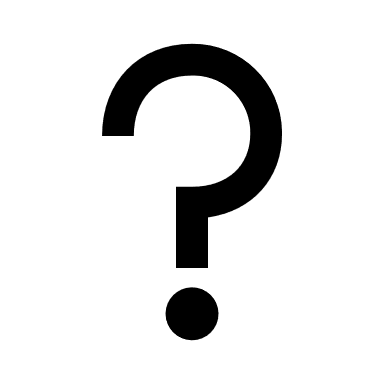 Book
Movie
4
Introduction
Knowledge Distillation
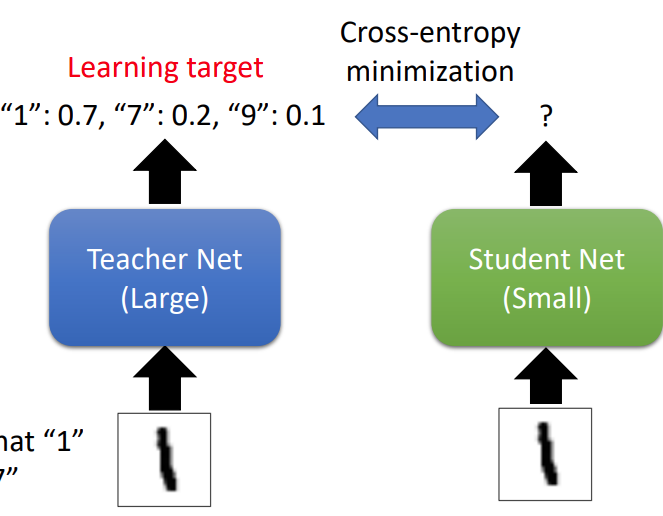 5
Method--TiMiRec
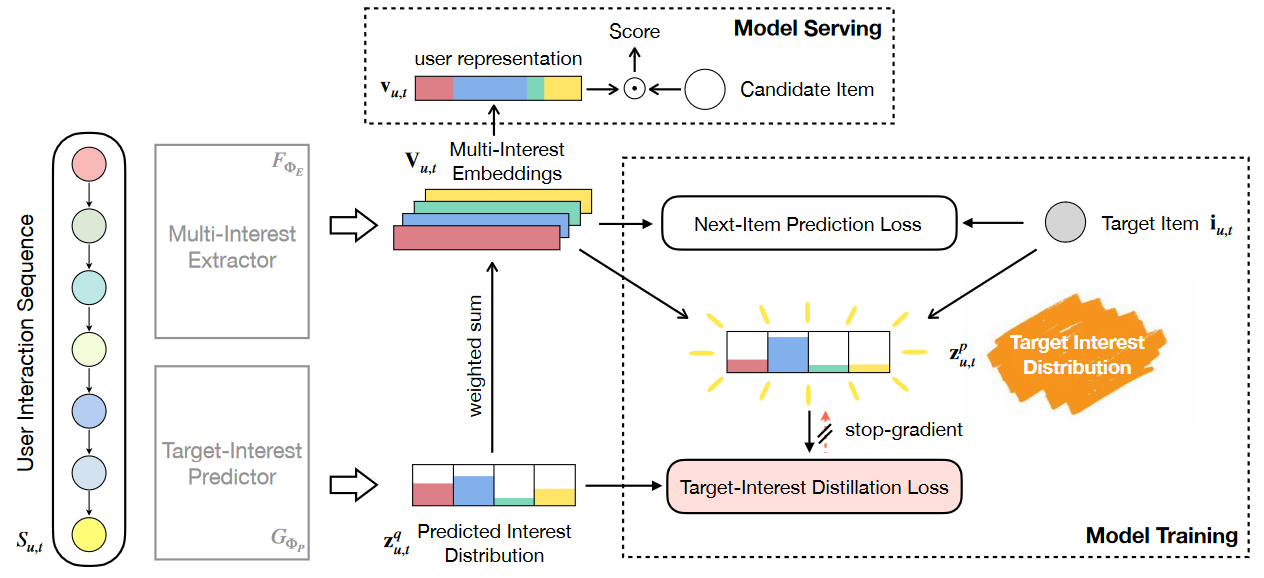 Target-interest distillation framework for Multi-interest Recommendation
6
Method
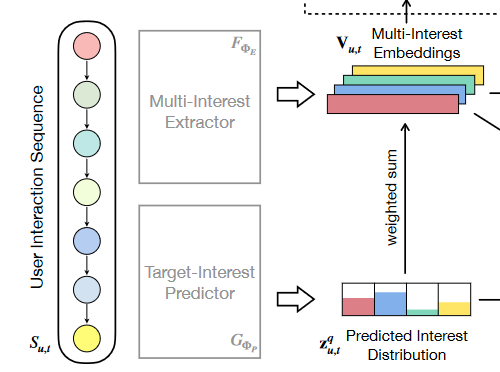 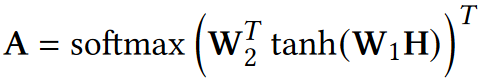 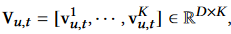 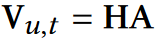 7
Method
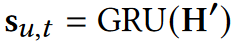 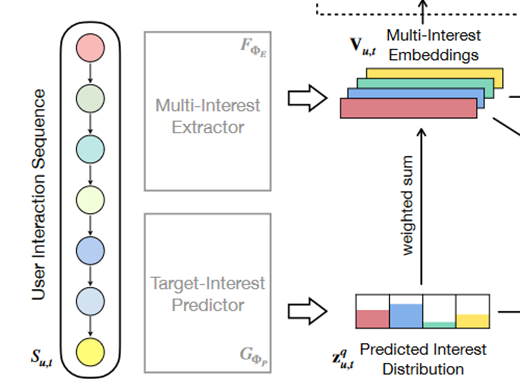 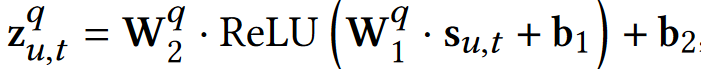 8
Method
Loss function
multi-interest extractor                                               
              
user representation
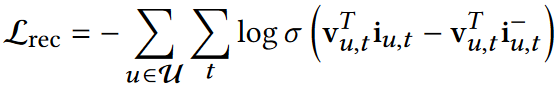 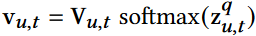 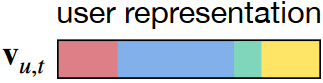 9
Method
Loss function
target-interest predictor              
 

                                            ,
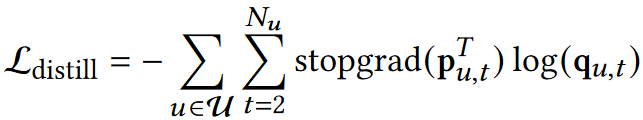 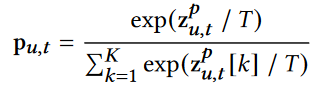 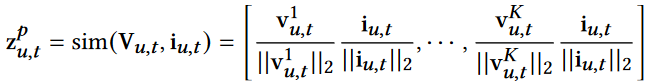 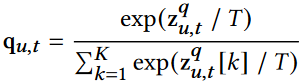 10
Method
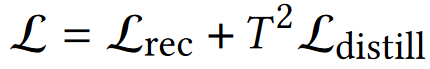 11
Method
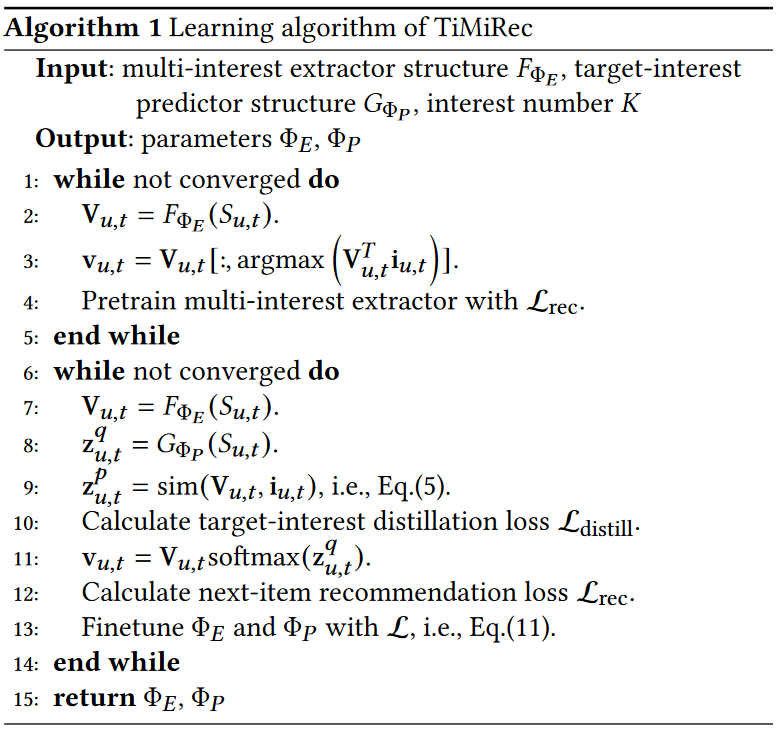 Learning algorithm of TiMiRec
pretrain the multi-interest extractor
Train multi-interest extractor 
    and target-interest predictor
12
Experiment
Data Set
Beauty：product review datasets from Amazon
MovieLens：user’s ratings for movies
CMCC： video watching activities on smart TV
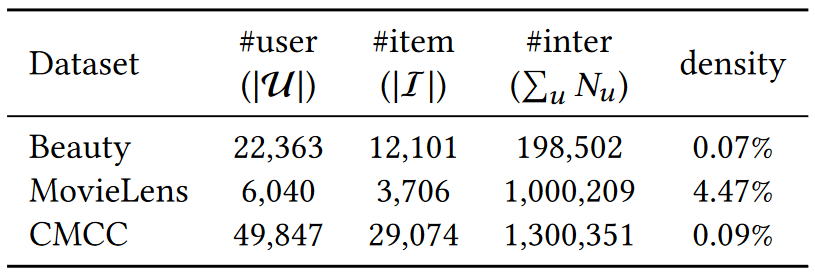 13
Experiment
Hit Ratio(H) & NDCG(N)
multi-interest
RNN
DNN
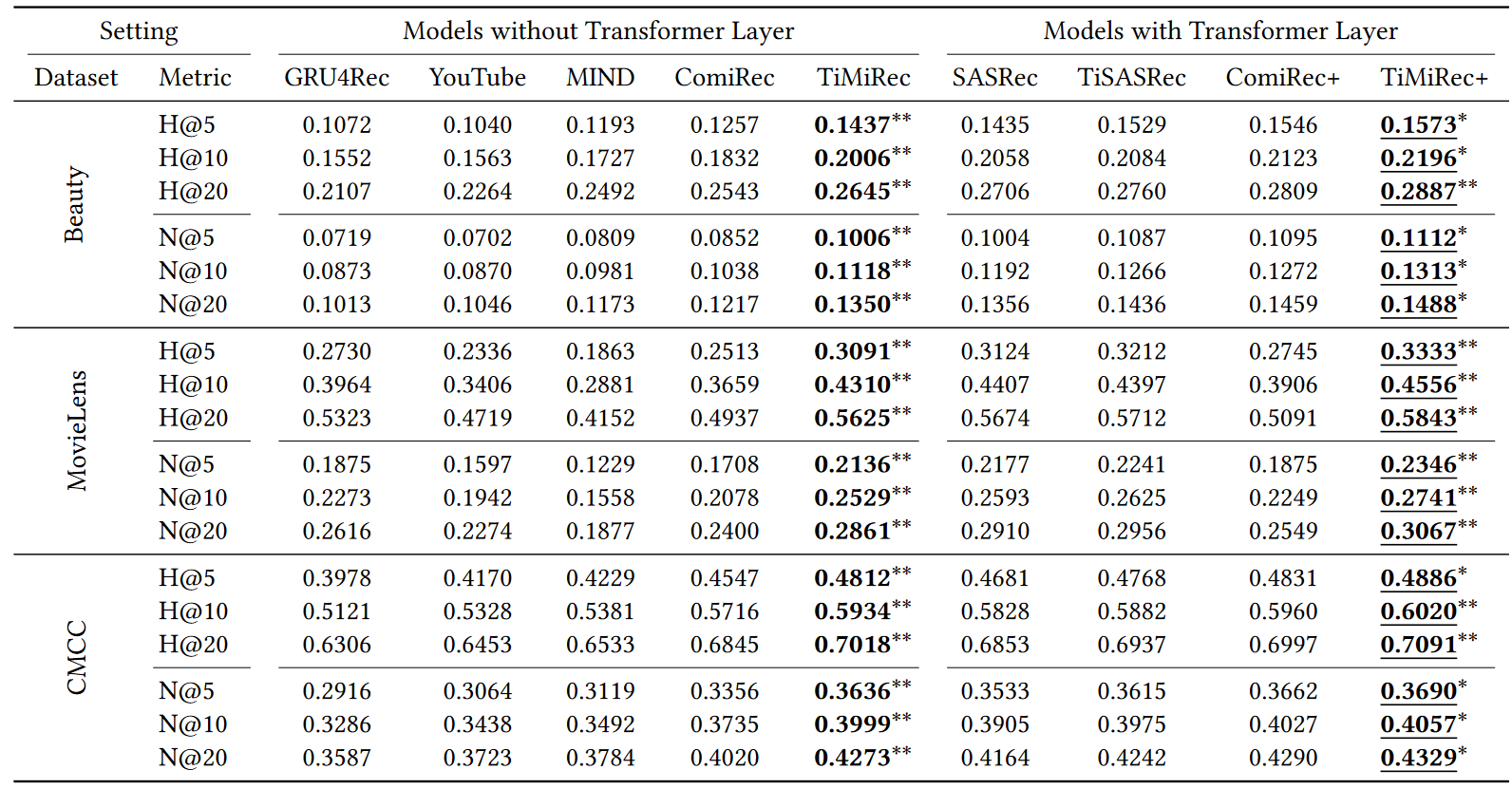 14
Experiment
Effect of Target-Interest Distillation
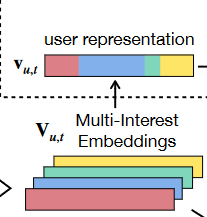 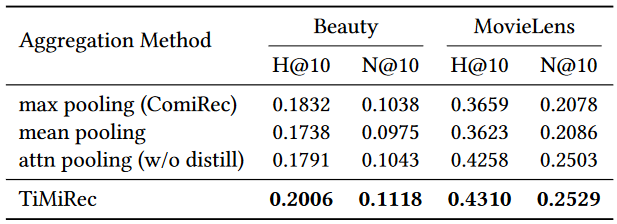 15
Experiment
Further Analysis
joint train：discards the pretraining process
w/o stopgrad：removes the stop-gradient
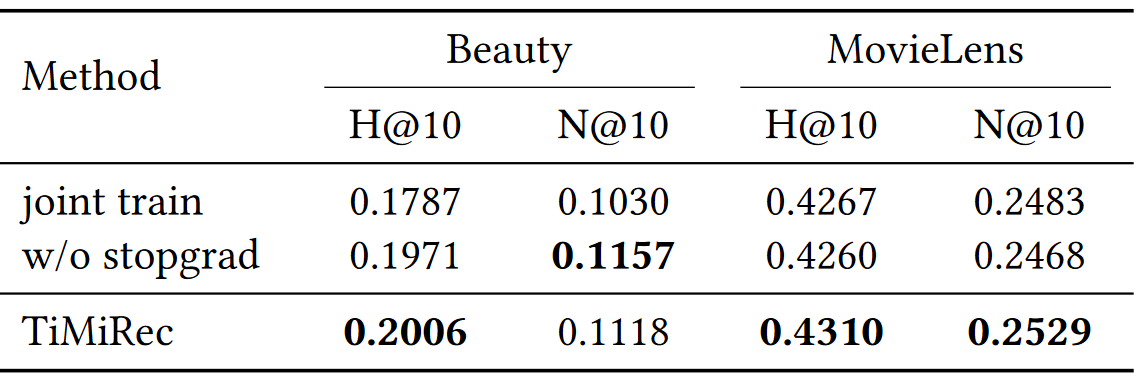 16
Experiment
changing the interest number 𝐾
Beauty
CMCC
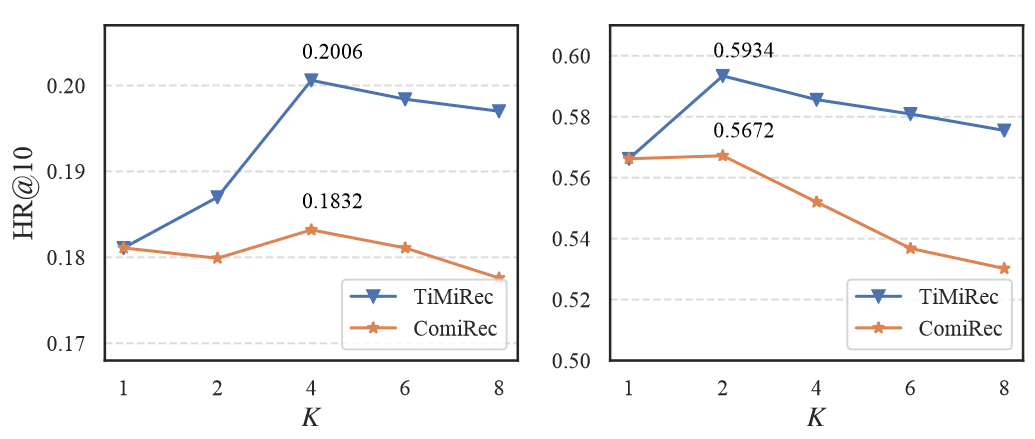 17
Conclusion
an effective and flexible framework -- TiMiRec 
a separate target-interest predictor to infer the interest distribution according to the target context
18